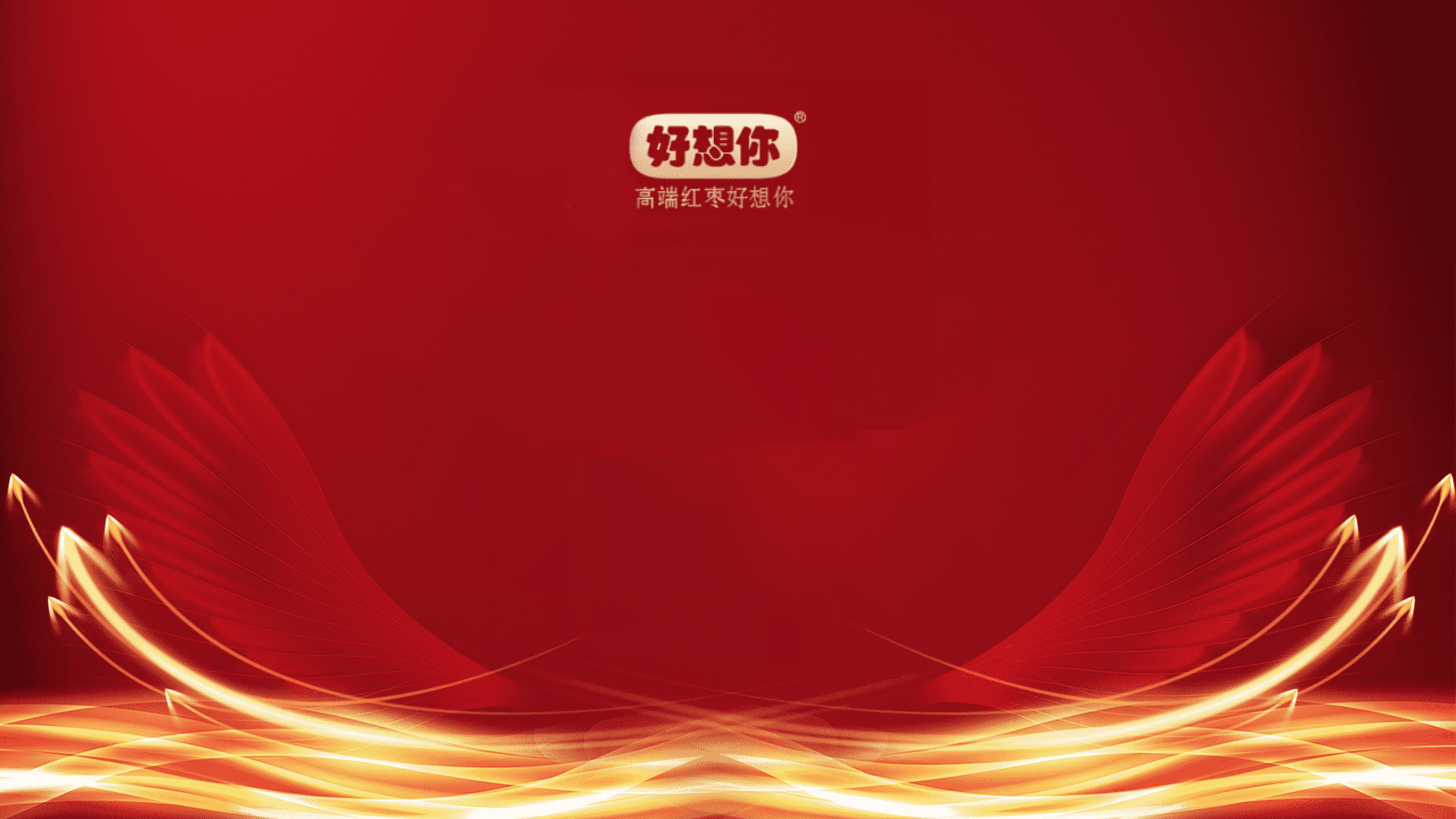 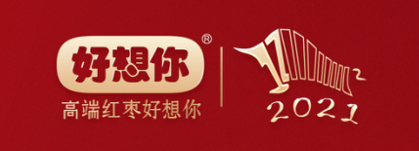 好想你健康食品股份有限公司
2022年纸箱招标供应商基本情况简报
投标企业：

时       间：
公司简介
公司简介
公司营业执照副本（三证合一）
公司简介
公司质量体系证书
公司简介
公司印刷许可证
公司简介
公司大门照片
公司简介
公司办公大楼及生产车间外景照片
公司简介
公司检测设备照片
公司简介
公司原料仓库照片
公司简介
公司箱板线设备照片
公司箱板线设备几层、几条
公司简介
公司印刷设备照片
标注印刷设备几台、几色
公司简介
公司覆膜设备照片
标注设备几台
公司简介
公司模切设备照片
标注设备几台
公司简介
公司钉箱设备照片
公司简介
公司成品仓库照片
公司简介
公司合作供应商包装照片
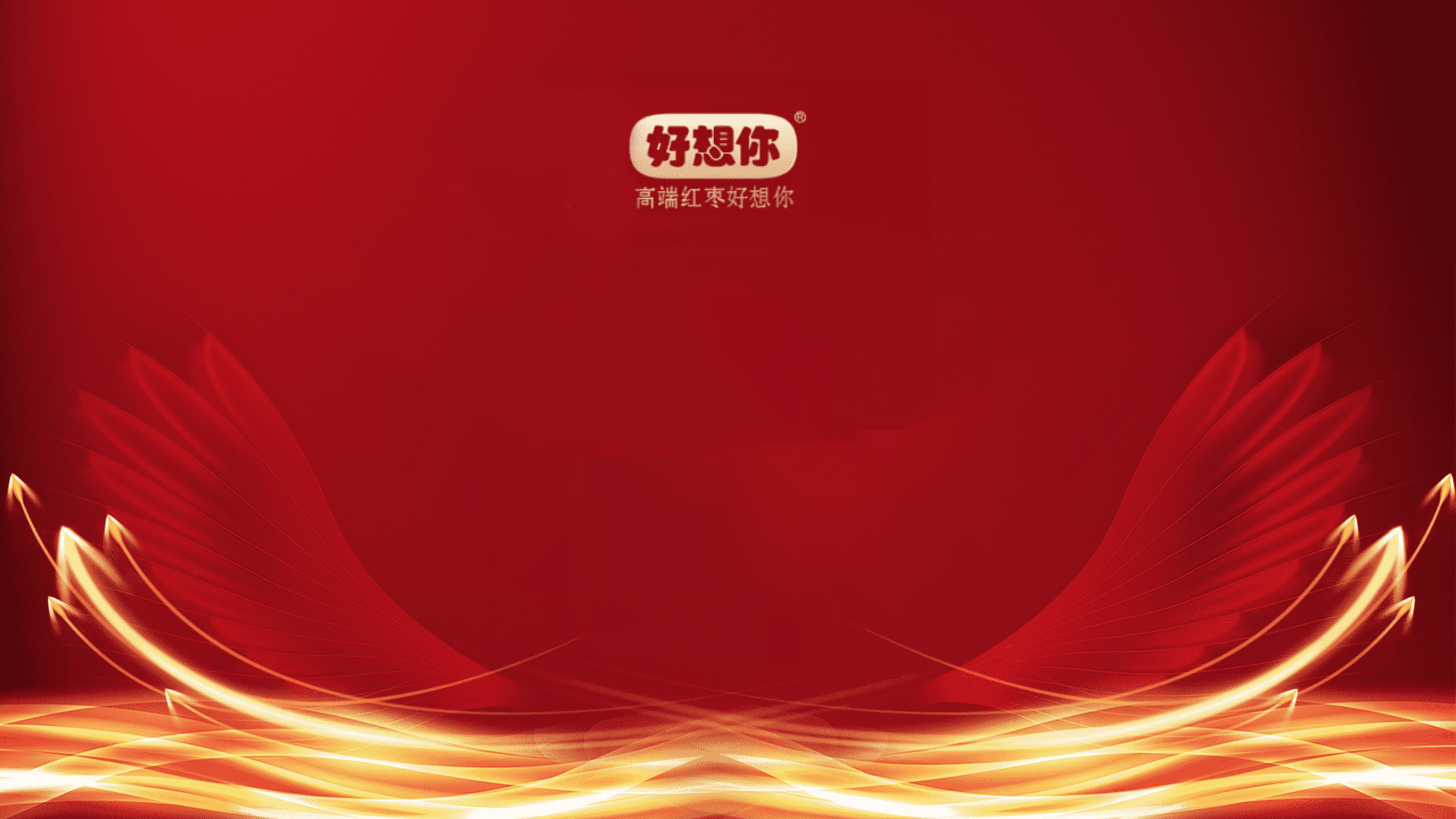 THANKS
高品质  高价值  高服务